Web Design Essentials: Basic Coding
Vancouver Public Library
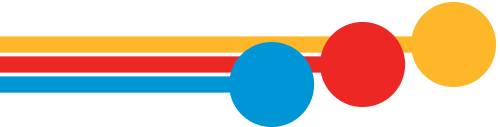 Learning Opportunities @ VPL!
Digital Essentials: vpl.ca/program/digital-essentials
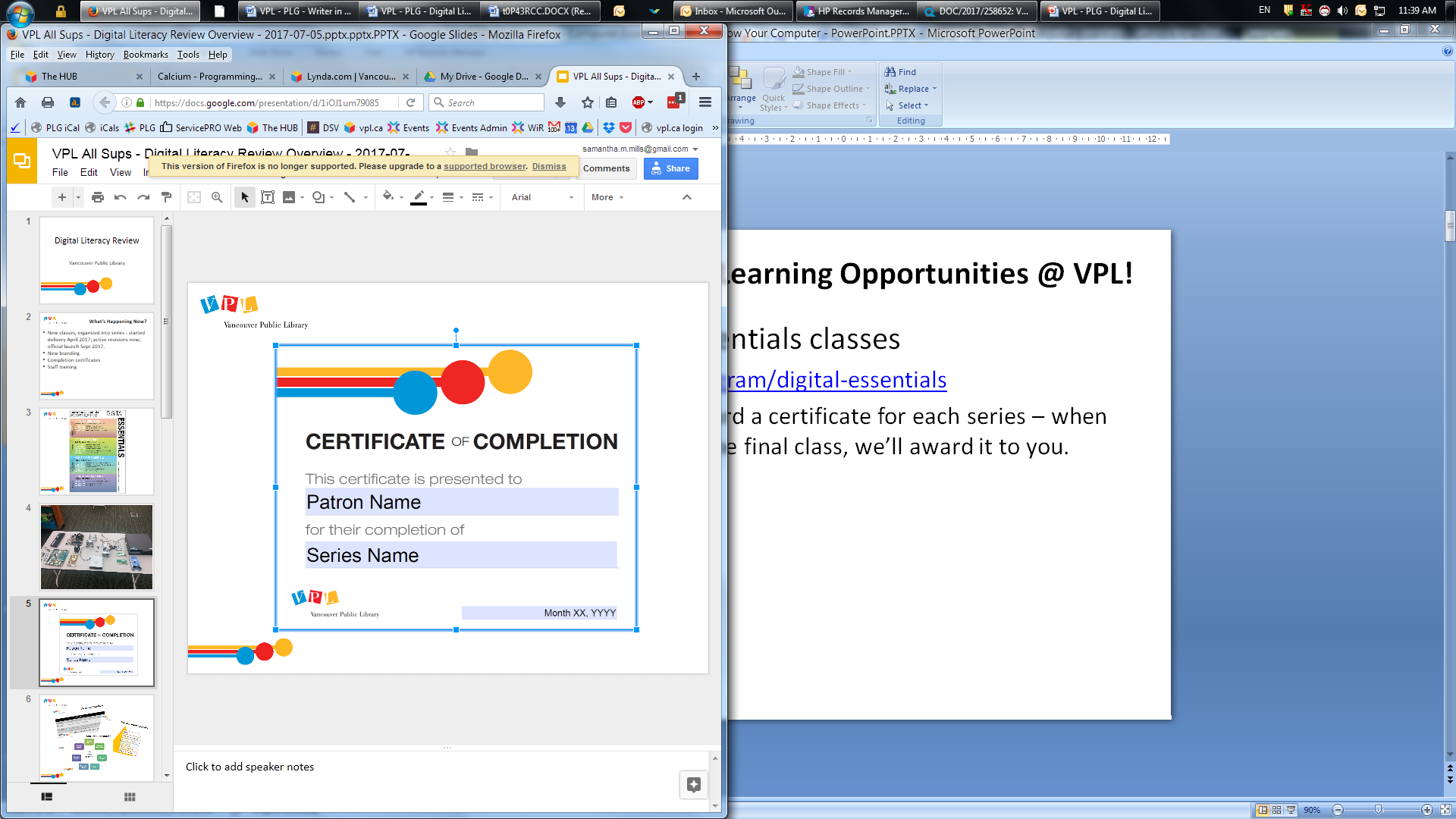 Learning Opportunities @ VPL!
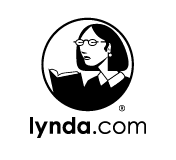 Lynda.com: vpl.ca/Lynda


VPL Research Guides: guides.vpl.ca
Web Design Essentials:
guides.vpl.ca/webdesign
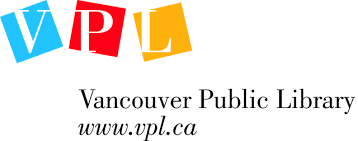 Learning Opportunities @ VPL!
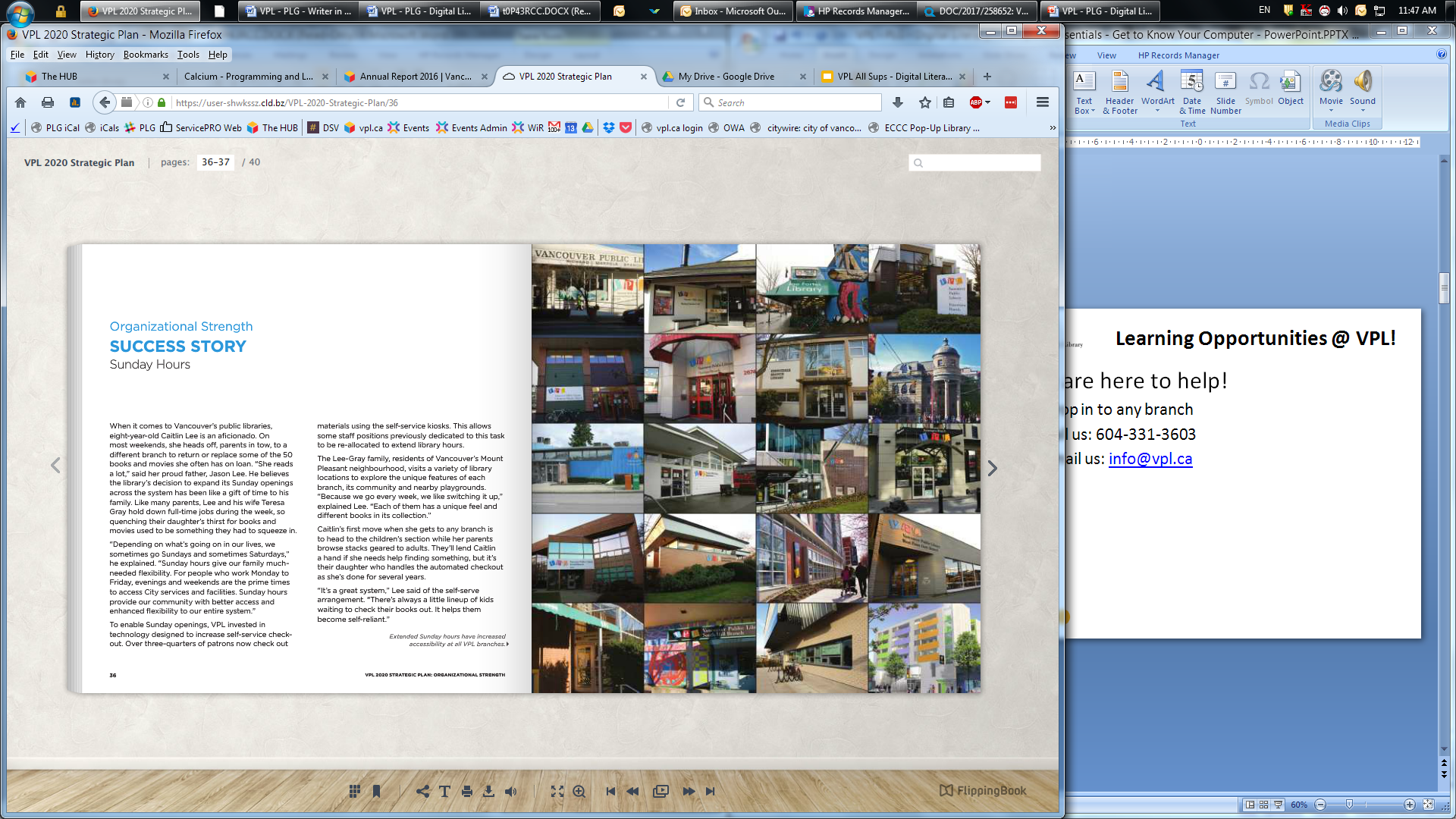 We are here to help! 

604-331-3603 
info@vpl.ca
Today We Will Learn How To . . .
Identify how webpages are built with code
Recognize HTML tags, CSS style sheets, and JavaScript language, and their effects
Understand and apply appropriate basic coding to manipulate information on a webpage
The 3 Core Languages
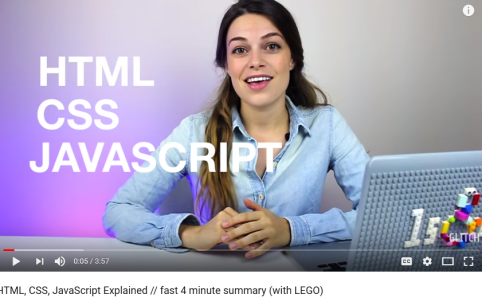 What is HTML?
Hyper Text Markup Language
Provides the structure for webpages
Labels content: heading, paragraph, etc.
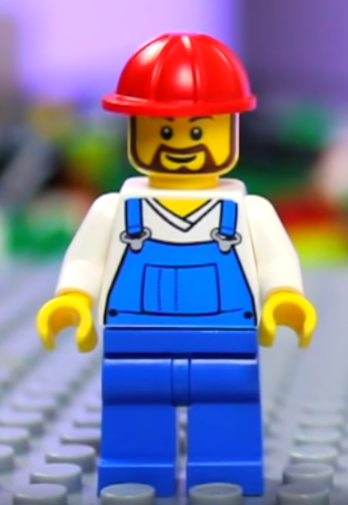 The Builder
Website Builders : WYSIWYG
What You See Is What You Get (WYSIWYG)
Plain HTML Code
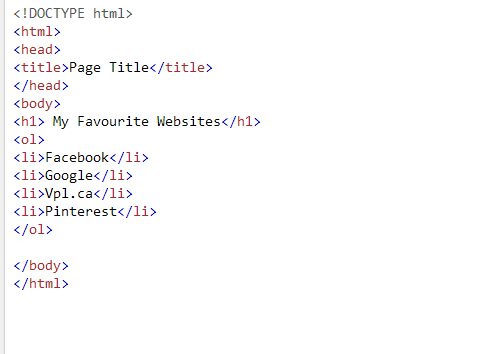 The Importance of HTML
How HTML Files Become Websites
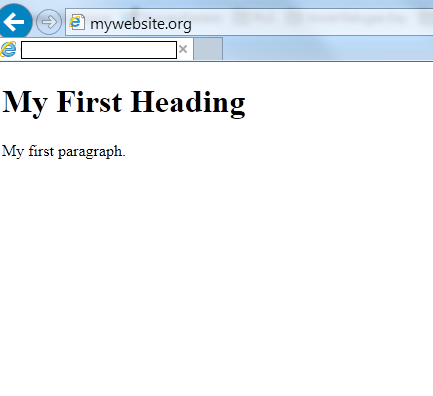 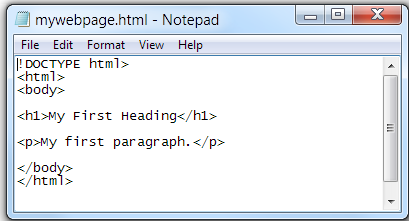 Building Blocks of HTML
HTML elements are the building blocks of webpage content

Elements are represented by tags. e.g.  "heading” <h1>  "paragraph“ <p> etc. 

Browsers do not display tags  use them as instructions “markup” the content.
HTML the basics
Opening Tag
<tagname> Text here is affected by tagname element </tagname>
Closing tag (with forward slash)
HTML: Page structure
<html>
 <head>
<title>website title</title>
 </head>

…

</html>
<html> at start and </html> at end indicate this is an html document

<head>  </head> indicates the header

Not displayed 
The title tag shows up though in your browser frame.
Basic HTML:    <body>    <p>
<body>

<p>content of website in paragraphs </p>

<p>content of website in paragraphs </p>

 </body>
Anything between <body> </body> is what is displayed on the webpage. 

This example uses “paragraph” <p> </p> tags to space text. 

Other “tags” give the text structure. Examples:  
<strong> strong </strong> = strong
<em> emphasis</em> = emphasis 
<u> underline </u> = underline
Let’s Practice HTML!
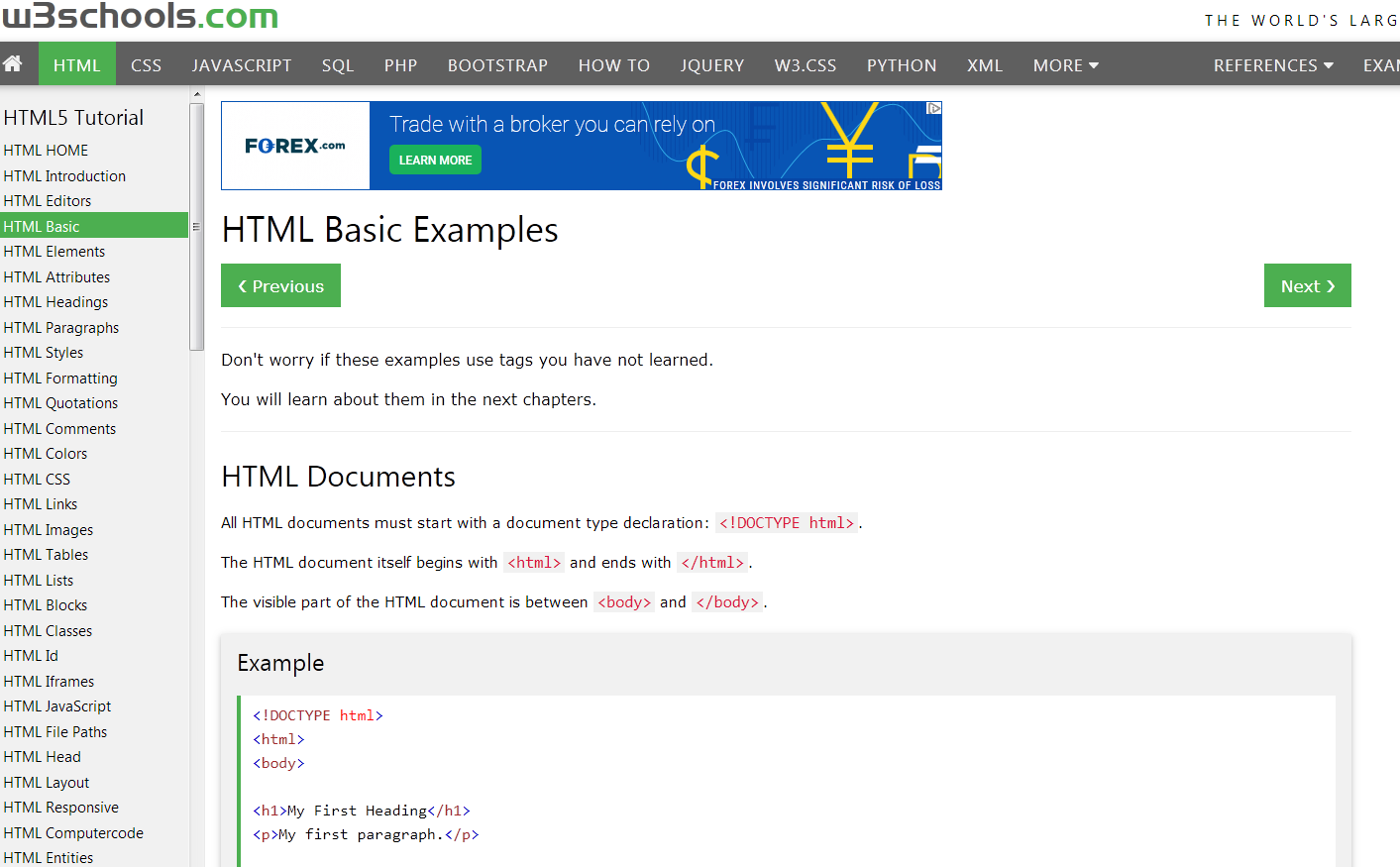 www.w3schools.com/html/html_basic.asp
Let’s Talk about Style : CSS
What is CSS? Cascading Style Sheets 

What it does: 
Controls how your HTML appears
Adds a uniform look and style to your site
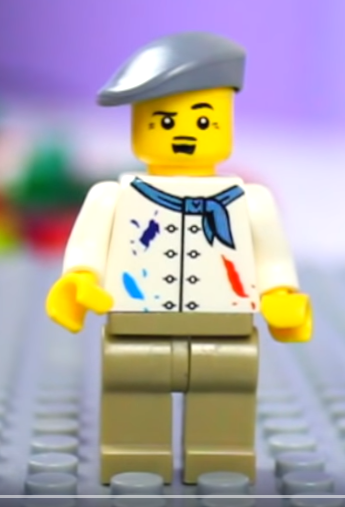 The Artist
[Speaker Notes: Phejt   Photo
Intusick

https://www.flickr.com/photos/phejt/15419122433/in/photolist-c9eH27-brUVKQ-bmvUDT-sYwzc-pkv6Un-bmvRbr-8ZXjaL-i3ehbE-cHGsBU-YL543f-caR6M3-7tXzE4-72jnKd-9uCocv-cHGtFd-i3eroA-25iYSy6-9BLyST-72jqAG-25iYDYX-25iYyZt-bP3V3B-4ESZ1v-o7cRUU-pboDnS-ooGwjV-ZWpaKS-8sEUka-q8b7bi-2125dC8-9BKHTp-i3egeu-25iYEDz-jDPSqV-G5r9x6-b8m7et-YWpSQ3-cHGu4b-bRstUF-55v7MK-pQMN5G-9BKyzP-aQYWja-4uecA-pGKBR9-q9JcGw-pux2Uv-3jbDCD-owRnBa-7KKUJ8]
What CSS does
CSS Defines style

Font types 

Colours 
 





HYPERLINK looks
Helps a Plain 

HTML 
WEBPAGE 

Look good
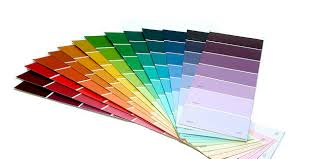 Background Colours
CSS  vs. No CSS
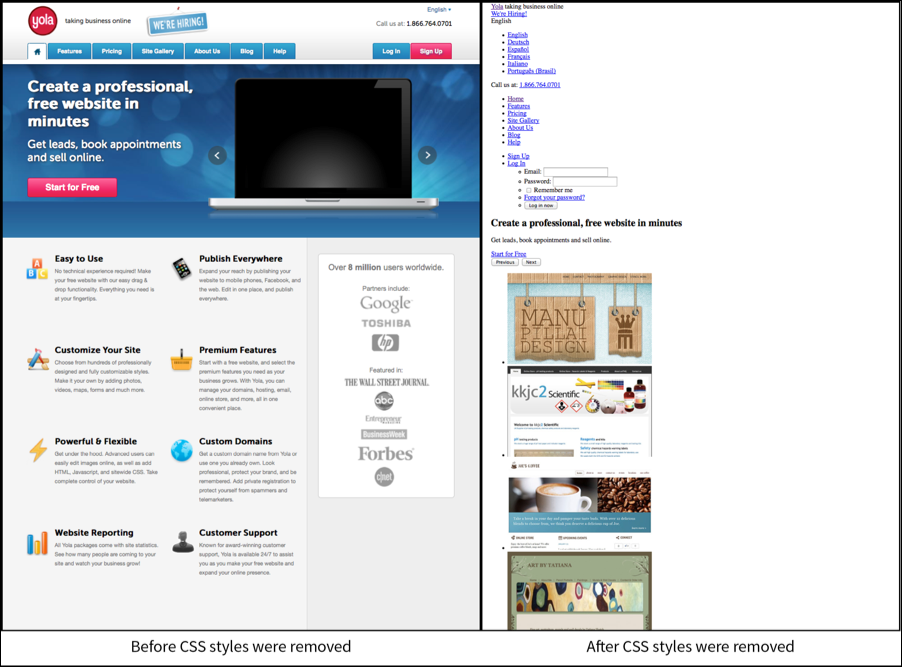 [Speaker Notes: https://www.yola.com/blog/learn-the-basics-of-css-and-website-customization/]
How CSS sheets link
Text/CSS and Style.css

Often separate page- linked in the html “head” section 

-The sheet  defines styles 

CSS coded with {curly brackets}

e.g. body {font-family: Arial, sans-serif; line-height: 1.50; margin: 0 0;}
<html> 
<head>
<title>website title</title>
 
<link rel="stylesheet" ink rel="stylesheet" type="text/css"  href="style.css" />
/>

</head>
CSS syntax
This refers to the element in your HTML page
These define what you want it to look like, how it will be placed, how large it will be, how it will be framed, etc. 
Note:  {curly brackets} and separation semicolon ;
See what CSS can do!
www.w3schools.com/css/css_intro.asp
www.w3schools.com/css/css_syntax.asp
What is JavaScript?
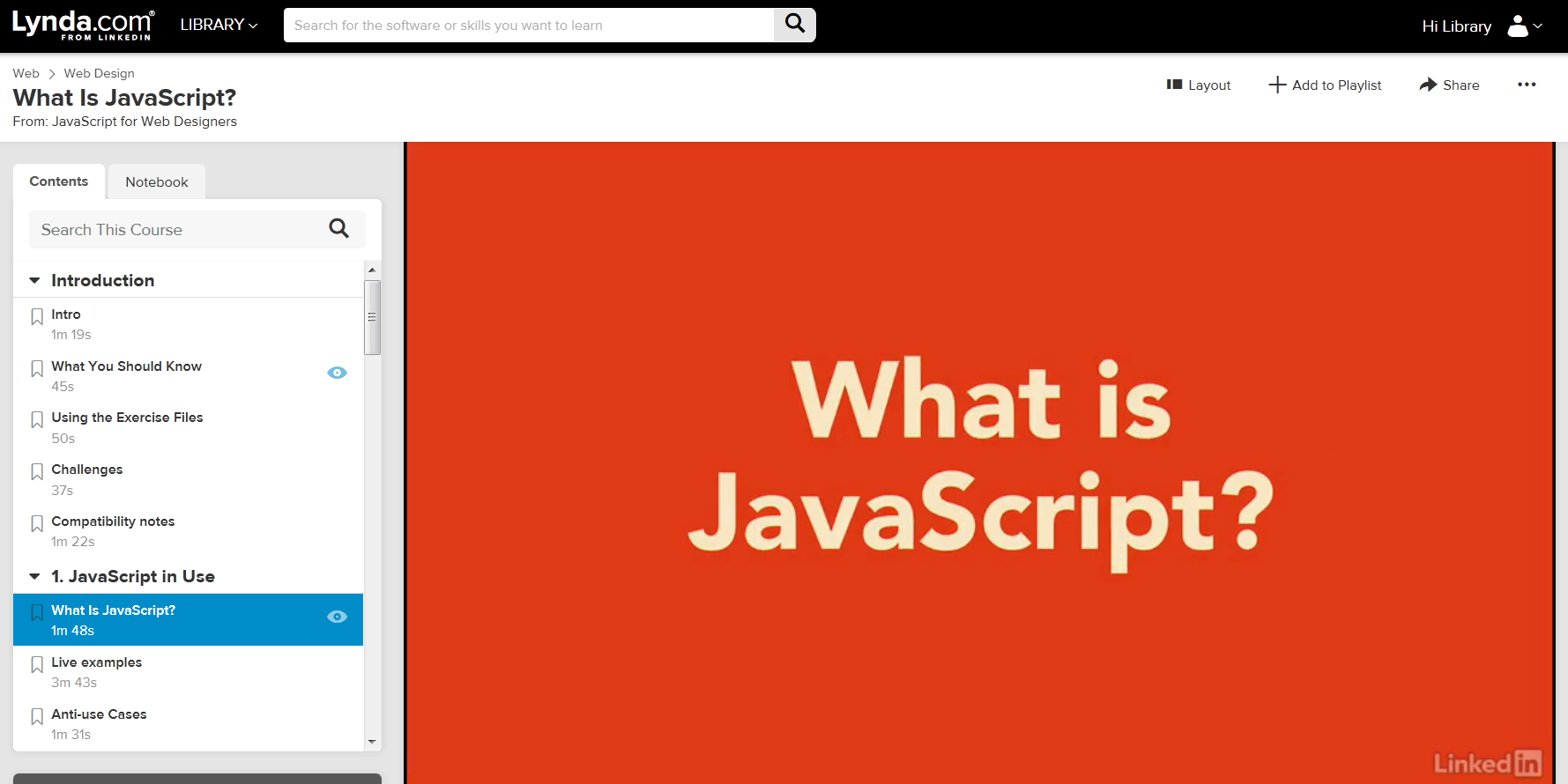 What is JavaScript?
Interactive layer
Interacts with HTML Markup and CSS Rules to change what you see and what you can do
Runs in a browser
The Wizard
What does Javascript look like?
<!DOCTYPE html>
<html>
<body>

<h2>What Can JavaScript Do?</h2>
<p id="demo">JavaScript can change HTML content.</p>

<button type="button" onclick='document.getElementById("demo").innerHTML = "Hello JavaScript!"'>Click Me!</button>

</body>
</html>
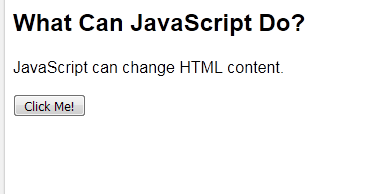 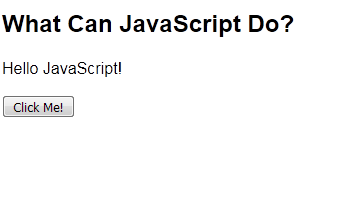 Review
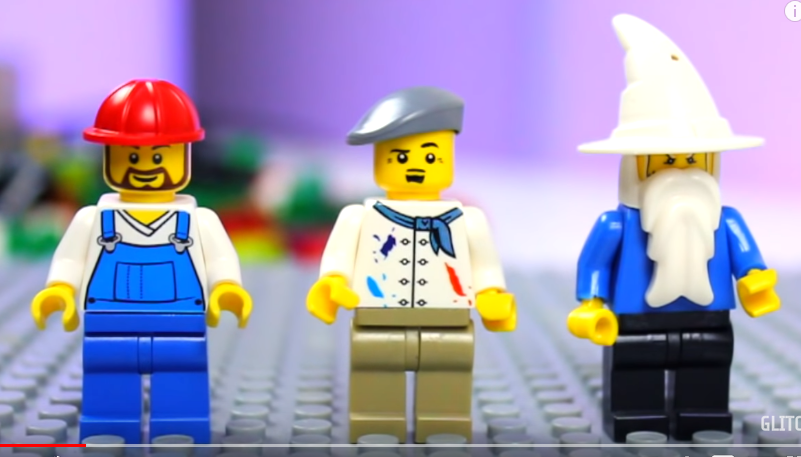 HTML: The Builder		CSS: The Artist	       JavaScript: The Wizard
Want More Practice?
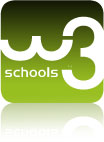 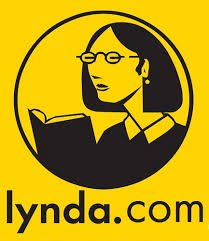 Did We Learn How To . . . ?
Identify the ways that code underlies how the web is built and changed
Recognize basic HTML tags, CSS style sheets, and JavaScript language, and their effects
Understand and apply appropriate basic coding to manipulate and display information & data on the web
We want your feedback!
Please fill out an evaluation form to tell us what you thought of this class and help us improve our programs.

Online: www.vpl.ca/trainingfeedback
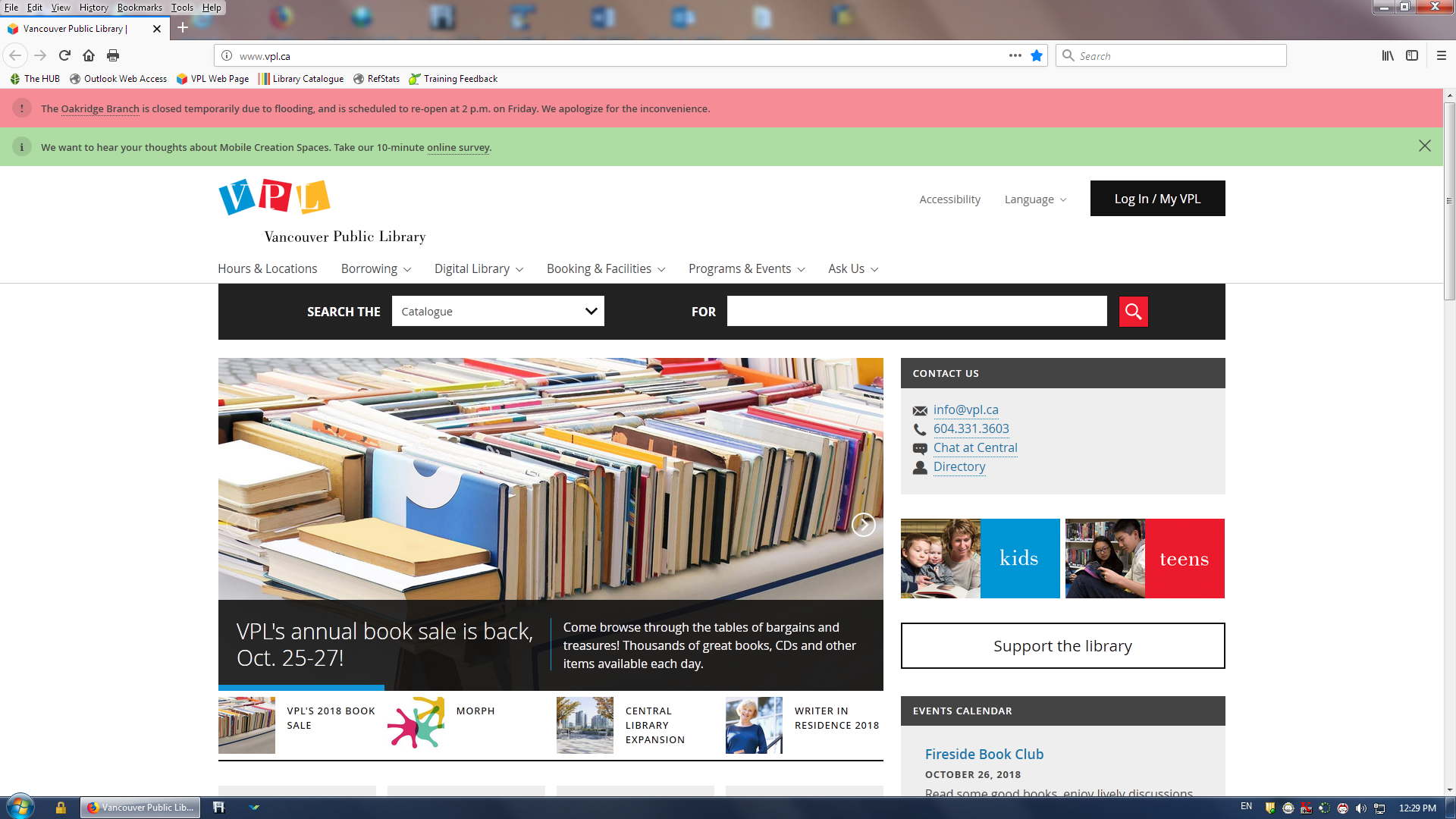 Thank you!